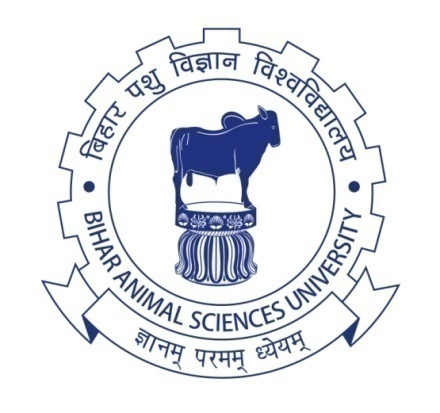 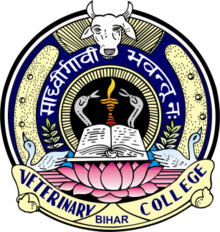 Routine Activities at Livestock Farm Complex
Prepared by-
Dr Dushyant Yadav
Assistant Professor cum Jr. Scientist
Department of Livestock Farm Complex (VGO)
 Bihar Veterinary College, BASU, Patna-800014
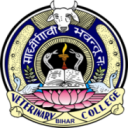 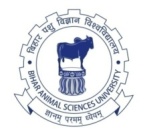 Units of Livestock Farm Complex
Cattle and Buffalo Unit
Sheep and Goat Unit 
Bull Centre 
Poultry Unit (Main Campus & Central Poultry Farm)
Fodder Production Unit
Vermi-compost Unit
Silage Making Unit
Urea Treatment Unit
Farm equipments
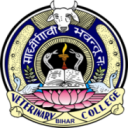 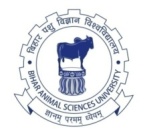 Routine Activities at LFC
Feeding
Milking
Cleaning and Sanitation
Production of Vermi-compost
Production of Silage
Mineral mixture production
Data Recording
Health Management
Reproductive Management of adult and heifers
Research Activities
Extension Activities etc.
Some Common Activities
Milking-
 04:30 AM and 03:30 PM

Feeding- Before the milking 

Cleaning- 6 am and as per requirement

Health check up- daily
Bachaur Cattle
Sahiwal Cattle
Jersey Cross
H.F. Cross
Upgraded Murrah and Nili Ravi Buffalo
Milk Collection Unit
Sheds for Cattle and Buffalo
Animal Mat
Resting area-open paddock
Calf Shed
Heifers
Sick Animal Room
Weighing Bridge
Concentrate storage
Bull Unit
Bachaur Bull
Murrah and Nili Ravi Buffalo Bull
Sheep Unit
Goat Unit
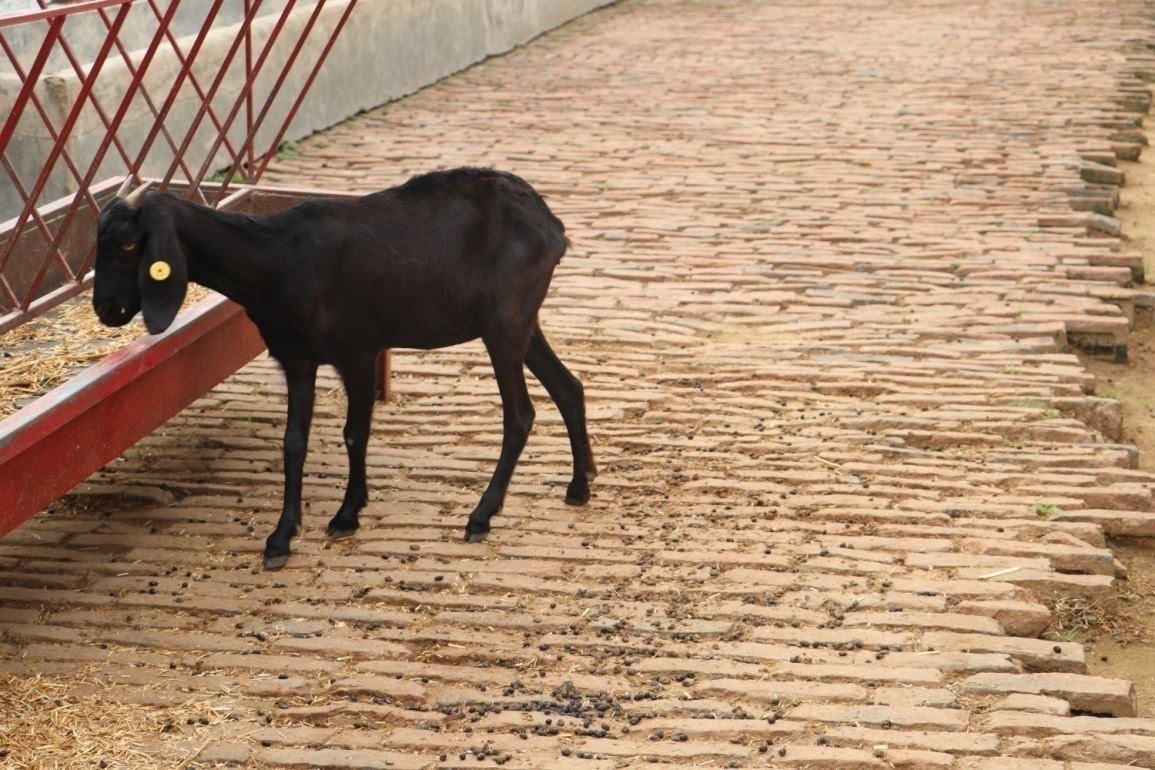 Poultry Unit
Brooder House
ETT  and IVF Lab
A.I. Unit
Vermi-compost Unit
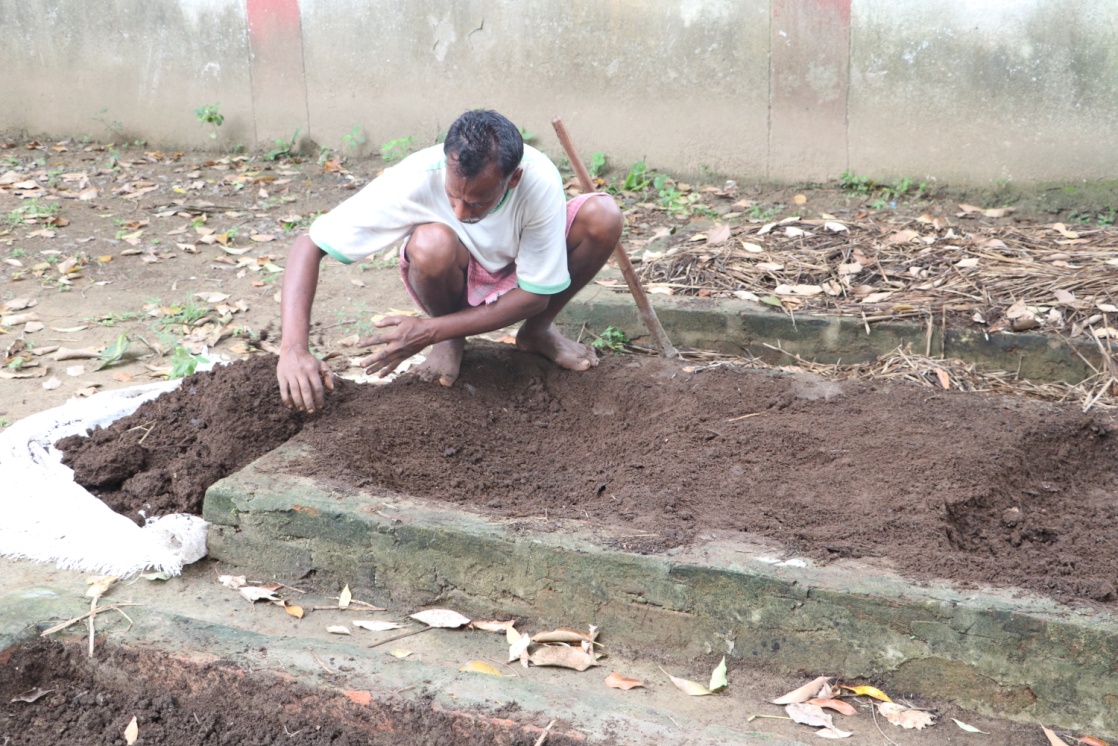 Silage Production Unit
Urea Treated Wheat Straw
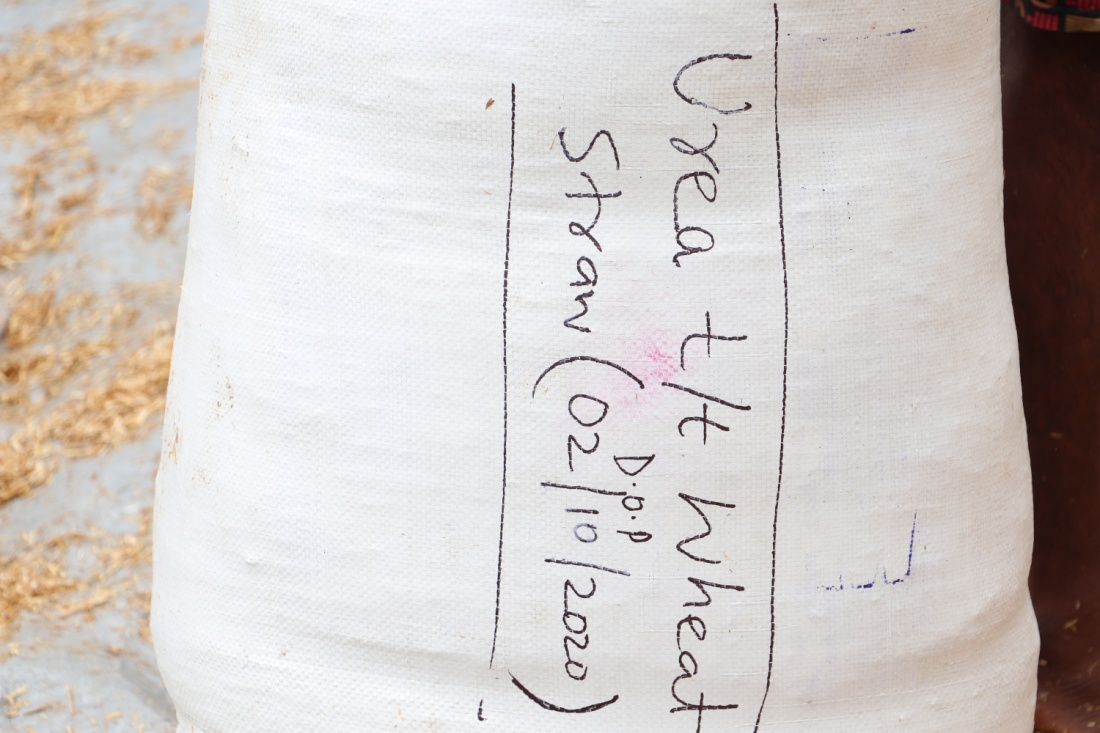 Farm Equipments
Fodder Production Unit
THANK YOU
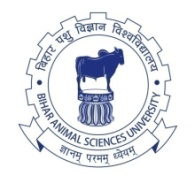 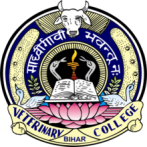